Figure 12. (A–F) Low-power photomicrographs showing the distribution of striatal anterograde labeling observed in Case ...
Cereb Cortex, Volume 26, Issue 7, July 2016, Pages 3096–3115, https://doi.org/10.1093/cercor/bhv135
The content of this slide may be subject to copyright: please see the slide notes for details.
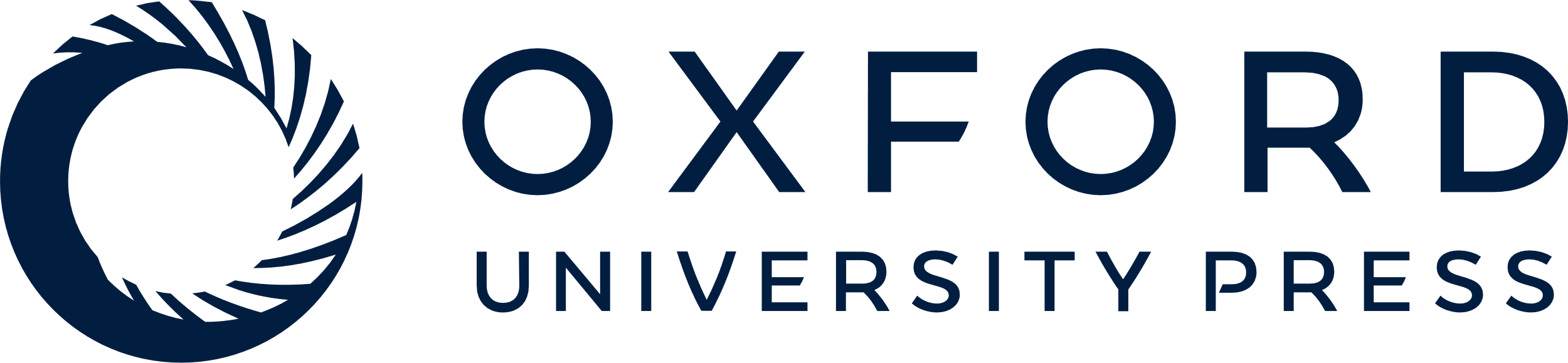 [Speaker Notes: Figure 12. (A–F) Low-power photomicrographs showing the distribution of striatal anterograde labeling observed in Case 62l after tracer injections in hand-related VLPF region (A and D), in PMv area F5a (B and E), and in hand-related IPL region (C and F). Sections A–C are adjacent and correspond to an AP level 3.3 mm rostral to the AC. Sections D–F are adjacent and correspond to an AP level 6.3 mm caudal to the AC. (A′–F′) Higher magnification views, taken from the sections shown in (A–F). Arrows point to the same blood vessel. In the left and right panels, the labeling was visualized with a double-labeling protocol (see Materials and Methods) in which the CTBg (in A, A′, D, and D′) and the LYD (in C, C′, F, and F′) labeling was stained blue and the BDA labeling was stained brown. In the middle panels (B, B′, E, and E′), the BDA labeling was visualized with the much more sensitive standard protocol. Scale bar in (A) applies also to (B–F). Scale bar in (A′) applies also to (B′–F′). Abbreviations as in Figures 2 and 3.


Unless provided in the caption above, the following copyright applies to the content of this slide: © The Author 2015. Published by Oxford University Press. All rights reserved. For Permissions, please e-mail: journals.permissions@oup.com]